GIORNO DEL RICORDO 10 FEBBRAIO 2018
LEGGE n.92 del 2004 ISTITUZIONE DEL «GIORNO DEL RICORDO»
La Repubblica riconosce il 10 febbraio quale «Giorno del ricordo» al fine di conservare e rinnovare la memoria della tragedia degli italiani e di tutte le vittime delle foibe, dell’esodo dalle loro terre degli istriani, fiumani e dalmati nel secondo dopoguerra e della più complessa vicenda del confine orientale.

2. Nella giornata sono previste iniziative per diffondere la conoscenza dei tragici eventi presso i giovani delle scuole di ogni ordine e grado.
CHE COSA RICORDIAMO ?
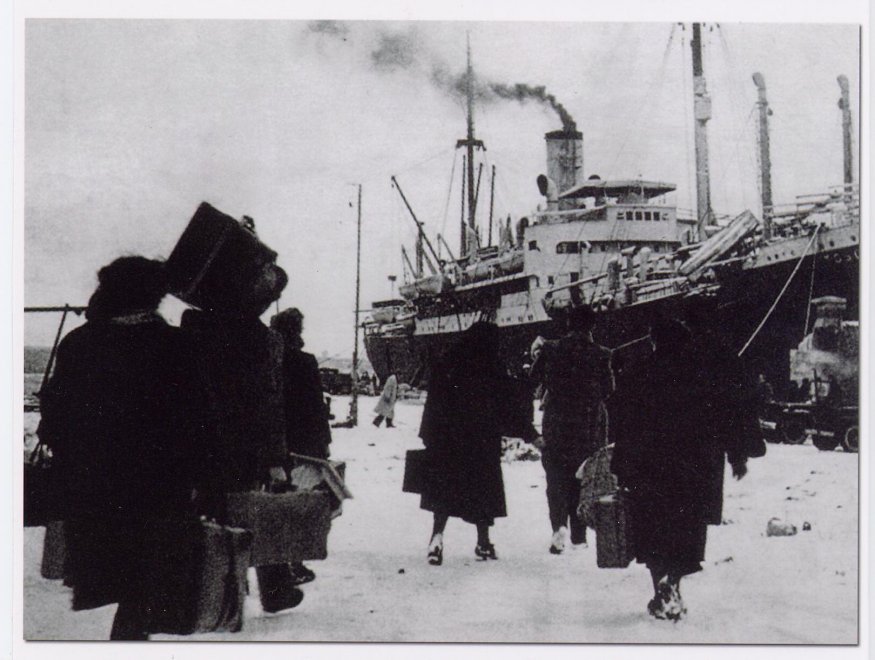 ESODO GIULIANO – DALMATA 1945-55
FOIBE 1943 e 1945
DOVE
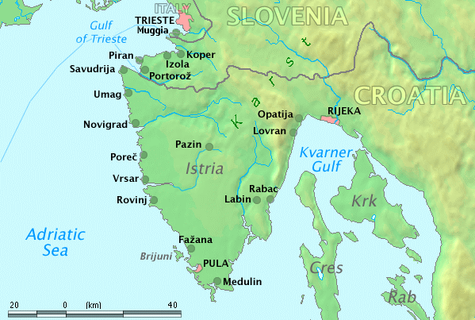 NAZIONALISMO –fine 1800
PRIMA GUERRA MONDIALE 1914-1918
FASCISMO

OBIETTIVO:
OMOGENEITÀ NAZIONALE
-
BONIFICA ETNICA
SECONDA GUERRA MONDIALE 1939-45
6 aprile 1941 
AGGRESSIONE DELLA JUGOSLAVIA


 8 settembre 1943
CADUTA DEL FASCISMO  


2 Maggio 1945 
LIBERAZIONE DI TRIESTE
I NUOVI CONFINI
ESODO
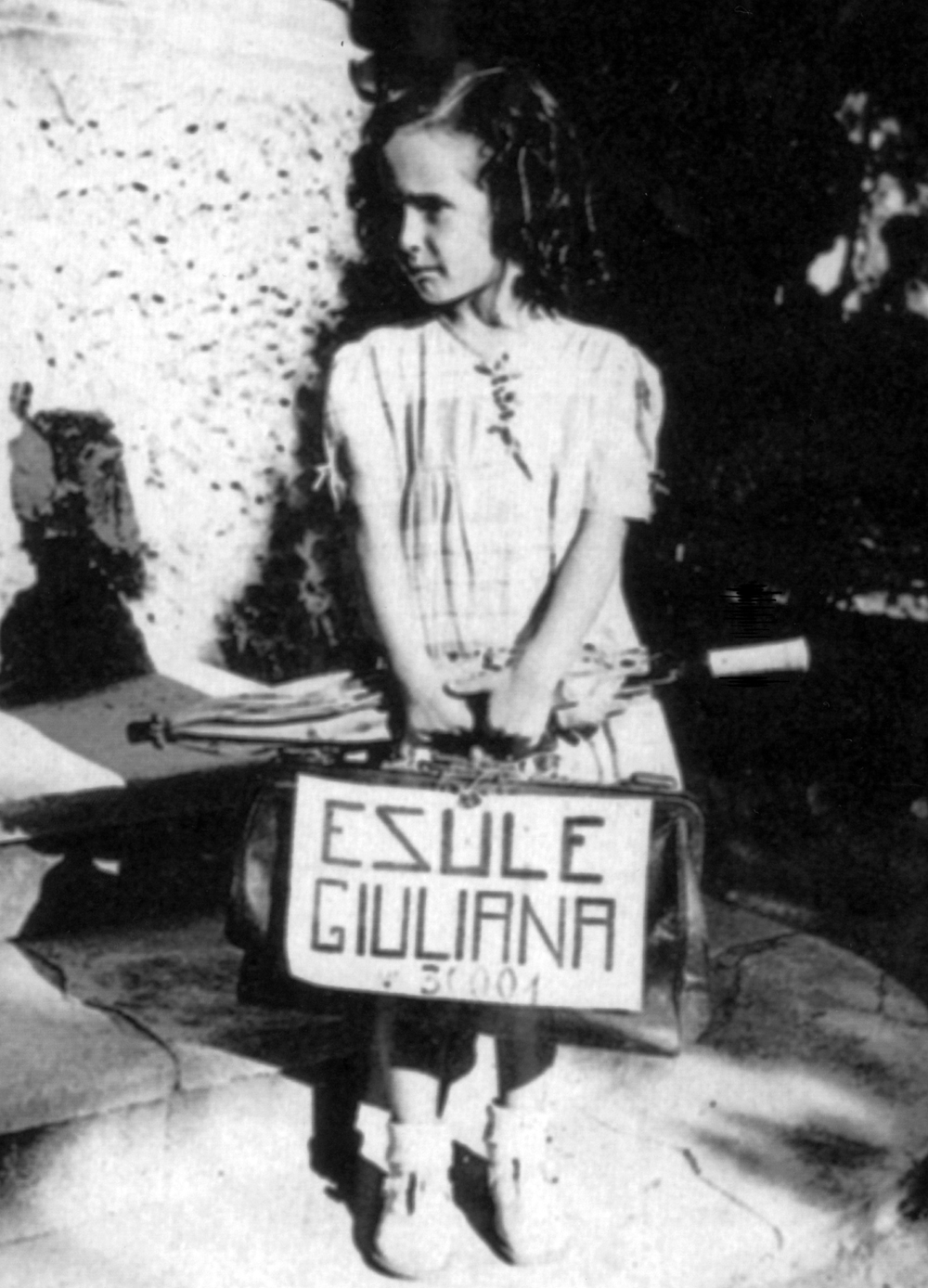 CHE FINE FECERO I PROFUGHI GIULIANI?
https://www.youtube.com/watch?v=DYhQtbaHIk8
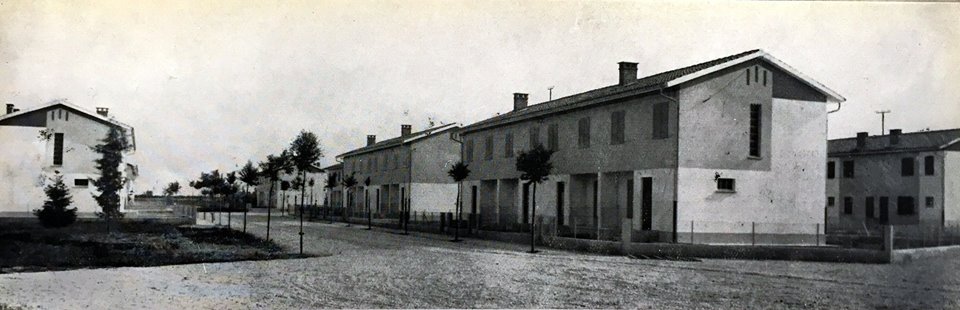